LEADERSHIPCertification  ProgramLevel 1
General Conference of Seventh-day Adventists  Women’s Ministries Department
www.adventistwomensministries.org
Problem Solving and Decision Making Techniques
by
Dr. Linda Koh
Leadership Certification Program - Level 1
[Speaker Notes: Problem Solving and Decision Making Techniques

INTRODUCTION
 
How many times have you said, “Oh no, not another problem”?  The thought of having to deal with problems and then to make important decisions can overwhelm you.  Sometimes you do nothing and wish the problem will go away; other times you rally the help of others to find a solution; or you may rely on past experiences to make a quick decision. 	
 
Although there is no specific formula that will guarantee quick solutions to your problems, there are some steps that you can follow which will provide you with a basic process that you can apply to your day-to-day problems.]
What is Problem Solving?
A process of transforming one situation into another by removing, overcoming, or navigating around obstacles
Figuring out a way to reach a goal or destination
Often involves collection of facts (who, what, when, why, where) of problem
[Speaker Notes: What is Problem Solving?
 
It is a process of transforming one situation into another by removing, overcoming or navigating around obstacles.   It is also a way of figuring out a wonderful way to reach a destination or a goal.  It often involves the organized collection of facts (who, what, when, where, how, why) of problems that are originally described in vague and general language.
  
The Problem-Solving Process
 
Problem solving is a complex process and often is not easily broken down into clear stages.  However, here are seven steps that will guide you in identifying the real problem and its cause.   You may get to a step and find you have to retrace your steps and start again.  The order of the steps is flexible to accommodate complications that may arise in different problems.]
Step 1: Recognizing that a Problem Exists
You have received a complaint

You are not satisfied with the standards of performance or the plan

Recent events cause you to question you plans

You need to seek advice from your director or someone else
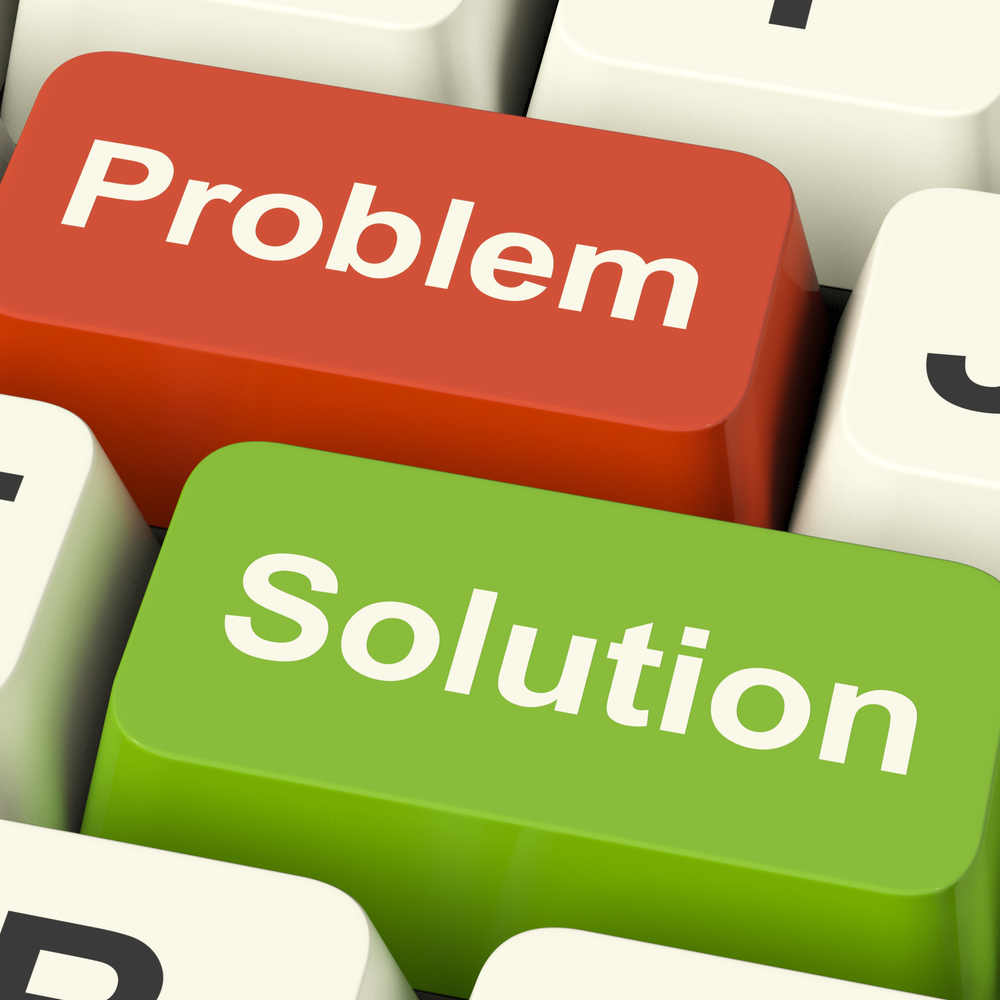 [Speaker Notes: STEP 1:  RECOGNIZE THAT A PROBLEM EXISTS
 
You have received a written or oral complaint from an individual.  
You are not satisfied with the standards you have set.
Recent events cause you to question present or future plans and decisions.
You have to seek advice and help from your director or someone else. 
 
Practice Exercise:   The Women’s Ministries evangelistic team of Tarlac has been doing some ground work for two months, but the reaping campaign at the end of last month showed only one baptism.  Is there a problem?]
Step 2: Define and Develop a 
Problem Statement
Is the problem stated objectively?

 Is the problem limited in scope? 

 Does everyone involved have a common understanding of the problem?
[Speaker Notes: STEP 2:  DEFINE AND DEVELOP A PROBLEM STATEMENT
 
Develop a problem statement that accurately and clearly describes the current problem.  Consider the following questions:
 
Is the problem stated objectively? 
It should not leave room for interpretation. 
It should be a simple statement of fact.
 
Is the problem limited in scope?  
 
Does everyone involved have a common understanding of the problem? 
It should be written in such a way that everyone should understand it.]
For Problem Statements
Avoid including an “implied cause” in your problem statement.
Example: “The organization of Women’s Ministries has caused a rift between many women and the Dorcas Society.”
Avoid including an “implied solution” in your problem statement.
Example: “The WM Co-operative needs to be revamped and reorganized.”
[Speaker Notes: A couple more hints for you to keep in mind when developing a problem statement:
	
Avoid including any “implied cause” in the problem statement.

Example: “The organization of Women’s Ministries has created a rift between many women and the Dorcas Society.”

What is the cause (s) implied in this problem statement? 

Avoid including any “implied solution” in the problem statement. 

 Example: “The Women’s Ministry Co-operative needs  to be revamped and reorganized”
 
What is the solution(s) implied in this problem statement?]
Questions to Consider
Is the problem stated objectively,  including “just the facts”?
Is the scope of the problem limited enough for you to handle?
Will everyone who reads the statement have the same understanding of the problem
Does the problem statement include any “implied causes” or “implied solutions”?
[Speaker Notes: QUESTIONS TO CONSIDER:	
 
Is the problem stated objectively and include “just the facts”?
 
Is the scope of the problem limited enough for you to handle?
 
Will everyone who reads it have the same understanding of the problem?
 
Does the problem statement include any “implied causes” or “implied solutions”?]
Step 3: Analyse Potential Causes 
by Gathering Data
Identify potential cause(s)
 Determine the most likely cause(s)
 Identify the true root cause(s)
[Speaker Notes: STEP 3: ANALYZE POTENTIAL CAUSES BY GATHERING DATA

“I keep six honest serving men
(They taught me all I know);
Their names are What and Why and When
And How and Where and Who.”
Rudyard Kipling
 	
This stage of problem solving involves asking many “why” questions, gathering information, and sifting out the causes.  Analyzing potential causes effectively is best accomplished by following these key sub-steps:
	 
Identify potential cause(s)
Determine the most likely cause(s)
Identify the true root cause(s)]
Step 3: Analyse Potential Causes
 by Gathering Data
Use Cause-and- Effect diagram

Use Brainstorming technique

Use Charts or Graphs
[Speaker Notes: You could identify potential and root causes by using:	
	
Cause-and-Effect diagram
 
Condense your problem statement to one key word or phrase. For example, low baptism rates.

Define the major categories of causes of the problem.  For example, major categories of causes are Methods, People, Materials, and Time.

Brainstorm possible causes.  Come up with as many ideas as you can in each category.
 
Brainstorming – suggesting all possible ideas, and eventually narrow them down to a few possible solutions.
	
Charts or graphs – Use a pie chart or bar graph to map out the causes of your problem.
	
Practice Exercise:   Show on a chart what are the potential causes why people are not coming to the Women’s Ministries free screening program in this village.]
Step 4. Identify Possible Solutions
BRAINSTORMING (GROUND RULES)
Avoid criticism and “knocking down” of ideas.

 Look for wild/exaggerated ideas.

 Go for quantity – at least 20 or more.

 Try to build on the ideas of others (when in groups).

 “Think outside” of your own experience and expertise.
[Speaker Notes: STEP 4: IDENTIFY POSSIBLE SOLUTIONS
	
Once the causes of the problem have been identified, it is important to generate ideas and alternatives for solving them.  There are different techniques one can use, but one of the most effective and widely used technique is brainstorming.
	
BRAINSTORMING 
	
This is a very useful and effective way for generating possible solutions and ideas.  It is best when used in group problem-solving situations.  It is a fast-moving process that can be used at different stages of the problem-solving process.
	 
Brainstorming Rules
 
Avoid criticism and “knocking down” of ideas

Look for wild/exaggerated ideas

Go for quantity–at least 20 or more

Try to build on the ideas of others (when in groups)

“Think outside” of your own experience and expertise]
Two Methods of Brainstorming
1. FREE WHEELING

Share ideas all at once.

Make a list of the ideas as they are “shouted out.”
[Speaker Notes: The two most common Brainstorming methods are: 

Freewheeling
Round Robin

1. Freewheeling	
 - Share ideas all at once		
 - Make a list of the ideas as they are “shouted out”]
Two Methods of Brainstorming
2. ROUND ROBIN

Everyone takes a turn to offer an idea.
Anyone can pass on any turn.
Continue until everyone has had a chance.
Make a list of all the ideas as they are offered.
[Speaker Notes: 2. Round Robin
 - Everyone takes a turn to offer an idea
 - Anyone can pass on any turn
 - It continues until everyone has had a chance
 - Make a list of all the ideas as they are offered]
The Pros of Brainstorming
Allows for creativity

 Allows one to “think out loud”

 More individuals can participate in suggesting solutions

 A large number of ideas allow room to throw out some later

 Provides opportunity for the mind to stretch

 More people can participate in giving imput
[Speaker Notes: The two most common Brainstorming methods are: The Pros and Cons of Brainstorming are:

Pros:
 Allows for creativity.

 Allows one to “think out loud”.

 Quantity of ideas allows room for throwing out some later.

Helps the mind to stretch creatively

More people can participate in giving input can be dominated by one or two persons.]
The Cons of Brainstorming
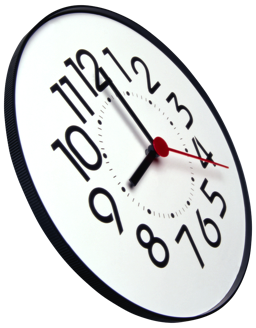 Time consuming

Tendency to judge ideas too soon

Can be dominated by one or two persons
Solution generation sessions
[Speaker Notes: Cons:

Time consuming.

Tendency to evaluate suggested ideas too soon, hence discarding them before giving a second  thought.

Can be dominated by one or two persons.

Solution generating sessions]
Step 5: Determine the Best Solutions
Develop and assign weights to criteria

Apply the criteria

Choose the best solution
[Speaker Notes: STEP 5: DETERMINE THE BEST SOLUTIONS
	
This step is important in selecting the best solution(s) for your problem.   The following sub-steps will help you in your selection.
	
A.    Develop and assign weights to criteria:
		
It is important for you and your team to agree on the criteria for selecting the best solutions.  Make sure that you clearly define each criterion so that everyone has the same definition in mind.  
	
Apply weighted percentages to the criteria to show how important they are in relation to each other.  This can be done by assigning a number to each criterion so that all the criteria totals 100.]
A. Develop and Assign Weights Criteria
(WM is planning to start a counselling service in the church)
[Speaker Notes: For example, the Women’s Ministries of a union is considering starting a counseling program for the community at the church.  They chose 4 criteria that would help them decide if they should run such a program.  
	
Criteria 	Weight 
Ease of implementation		20%	
Probability of success		20%
Effectiveness of program		50%
Meeting a need of the community		10%                         
	Total weight	100%]
B. Apply the Criteria
WM Building Sample:
[Speaker Notes: B. Aply the Criteria

Rate each possible solution on your list against the criteria.  You can do this by giving a score (on a scale of 1 to 10, for example) to each solution for the first criterion, then moving down and repeating this process for each of the other criteria.  After a score has been assigned to each box, multiply the score by 10.  Then add up the weighted scores for each solution. 

Example: Women’s Ministries of Central Luzon Conference is considering buying a building to use as a center for teaching literacy and livelihood skills to women in the community.  The following 4 criteria were chosen for making this decision (e.g. location, cost, size, design).  Rate the three buildings you are looking at against each criterion.  Then multiply the rating by 10 to come up with a weighted score (in parenthesis).

WM Building Sample:
	
Criteria	Weight	Building 1	Building 2	Building 3
Location	40%	40%	10%	35%
Cost	30%	20%	25%	25%
Size	20%	10%	15%	20%
Design	10%	   5%	   7%	10%
Totals	100%	75%	57%	90%
Summary		Nice location;	 Great house;	Large house;
		Small	Poor location	    Good price/design]
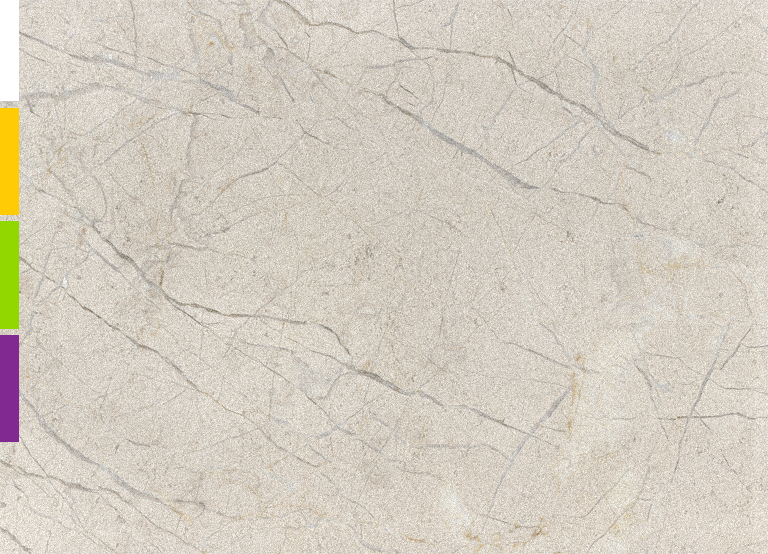 C. Choose the Best Solution(s)
After the right solutions have been identified, however, it doesn’t mean your task is completed.  Now comes the tough part, turning the solutions into reality by following through with many other plans—to actually solve them.
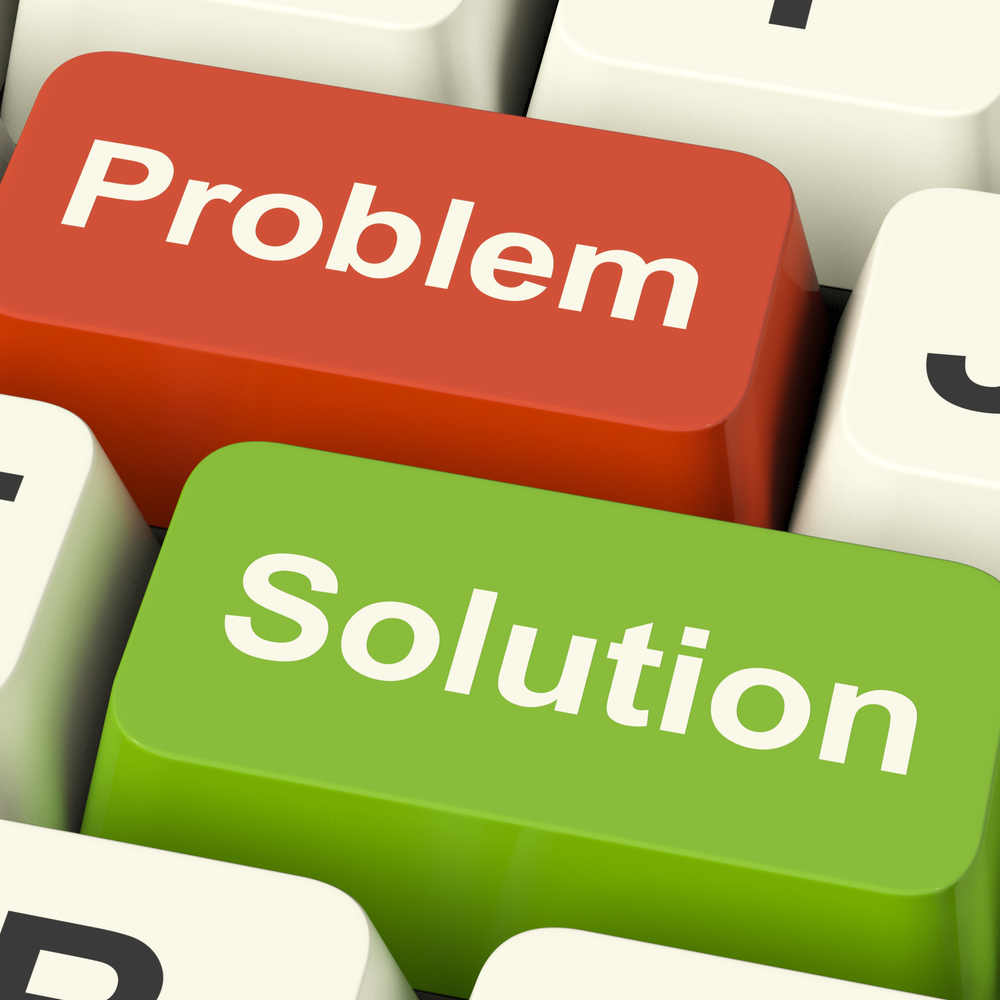 [Speaker Notes: C.  Choose the Best Solution(s)

After the weighted scores for each solution or option are tallied, take some time to examine them carefully.  Look at the one with the highest score or the two with the highest score.  Evaluate it against the identified criteria again.  Then choose the best solution to be implemented.  
	
In the previous example Building 3 was best suited for our needs.
	
After the right solutions have been identified, however, it doesn’t mean your task is completed.  Now comes the tough part, turning the solutions into reality by following through with many other plans—to actually solve them.]
Step 6: Action Plans
Divide the solution into sequential tasks

 Develop a contingency plan
[Speaker Notes: STEP 6. DEVELOP AN ACTION PLAN
	
Now that you have decided on a solution, it is time to get down to action.  But, what action?  Where do you start?  Who is going to do what, when, and how?
	 
The following two steps will help you address these questions and develop your Action Plan.
 
1. Divide the solution into sequential tasks. 
2. Develop a contingency plan.
•	Note responsible persons
•	Schedule (target dates) for starting and completing]
Action Plan
[Speaker Notes: Action Step Task /	 Responsible Person/	Begin 	End	 Estimated	Cost
Activity 	Group	Date	Date	 Hours

Lay groundwork for	Lila to lead	5/3	8/3	16	$ 6,000 
	Bible studies

Pass out 
invitation cards	 Miriam to Lead	9/3	10/3	6	$ 2,000 
		All WM involved

Organize cell group	Ron	12/3	1/3	20	$ 2,000 

					42 hours	$10,000]
Address the Following Questions:
Have you considered those who will be affected?

 Have you considered how you will implement the solutions?

 Have you considered what resources will be needed? 

 Have you considered the need for information and results to be shared?
[Speaker Notes: Questions to Consider: Address more questions regarding implementation. Draw out an overall view of your action plan 

Have you considered those who will be affected?

Have you considered the resources that will be needed?

Have you considered how information will be shared?]
Contingency Plans
Develop contingency plans:

Such plans are helpful in case your plans got stalled, sidetracked, or had to change midstream.
With a contingency plan on the back burner, you can keep your momentum going.
[Speaker Notes: CONTINGENCY PLANS   
	
Develop contingency plans:
  
Such plans are helpful in case your plans got stalled, sidetracked, or had to change midstream	
With a contingency plan on the back burner, you can keep your momentum going.
	
While you can’t stop the unexpected from happening, you can prepare for potential snags in your programs by having a contingency plan—a second plan of action.  Such plans keep the momentum going instead of stopping everything you are doing.]
Points to Consider
What specific opportunities and threats may occur?

 How will you deal with those opportunities and threats?

 What can be done to prevent those potential problems from occurring?
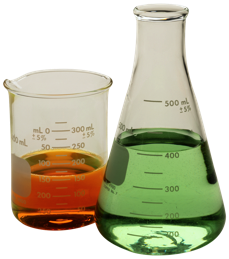 [Speaker Notes: Points to Consider: 
	
What specific opportunities and threats may occur?

How will you deal with those opportunities and threats?

What can be done to prevent those potential problems from occurring?]
Step 7: Implement Solution 
and Evaluate Progress
Collect data according to the Action Plan

 Implement contingency plans as necessary

 Evaluate results
[Speaker Notes: STEP 7. IMPLEMENT SOLUTION AND EVALUATE PROGRESS
	
This final step is vital to the success of the solution.  You could implement the following three sub-steps to make this final stage of problem solving work successfully.
	
 1. Collect data according to the Action Plan.
Monitor the specific tasks that are performed
Identify milestones and areas that are working
Schedule meetings and reviews
		
2. Implement contingency plans as necessary.
 As conditions change, implement the contingency plan to continue moving toward the “desired state”
		
 3. Evaluate results
Onsite visit, interviews, or checking to see if the solution is working
Identify new problems that may arise]
Pitfalls of Problem-Solving
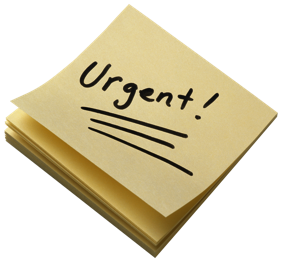 Working on problems that are too general, too large, or not well-defined

 Jumping to a solution before really analysing the problem

 Failing to involve critical decision-makers or persons affected by the problem when identifying potential solutions
[Speaker Notes: Pitfalls of Problem-Solving
	
Problem-solving can be challenging and frustrating at the same time.  There are many pitfalls on the path to successful problem-solving.  You should be aware of the following seven pitfalls and avoid them.
	 
Working on problems that are too general, too large, or not well-defined.

Jumping to a solution before really analyzing the problem.

Failing to involve critical decision-makers or persons affected by the problem when identifying potential solutions.]
Pitfalls of Problem-Solving
Tackling problems that are beyond the control or influence of the individual or group
 Applying “pet” solutions rather than seeking a creative solution
 Failing to develop good reasons for choosing a solution
 Failing to plan adequately how to implement and evaluate the chosen solution
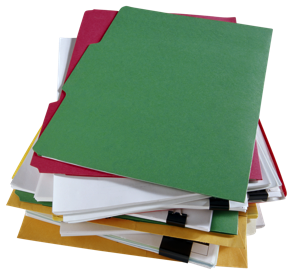 [Speaker Notes: Tackling problems that are beyond the control or influence of the individual or group.

Applying “pet” solutions rather than seeking a creative solution.

Failing to develop good reasons for choosing a solution.

Failing to plan adequately how to implement and evaluate the chosen solution.]